Taalbuddy Bijeenkomst 1
Kennismaking
Auteur
dag maand jaar
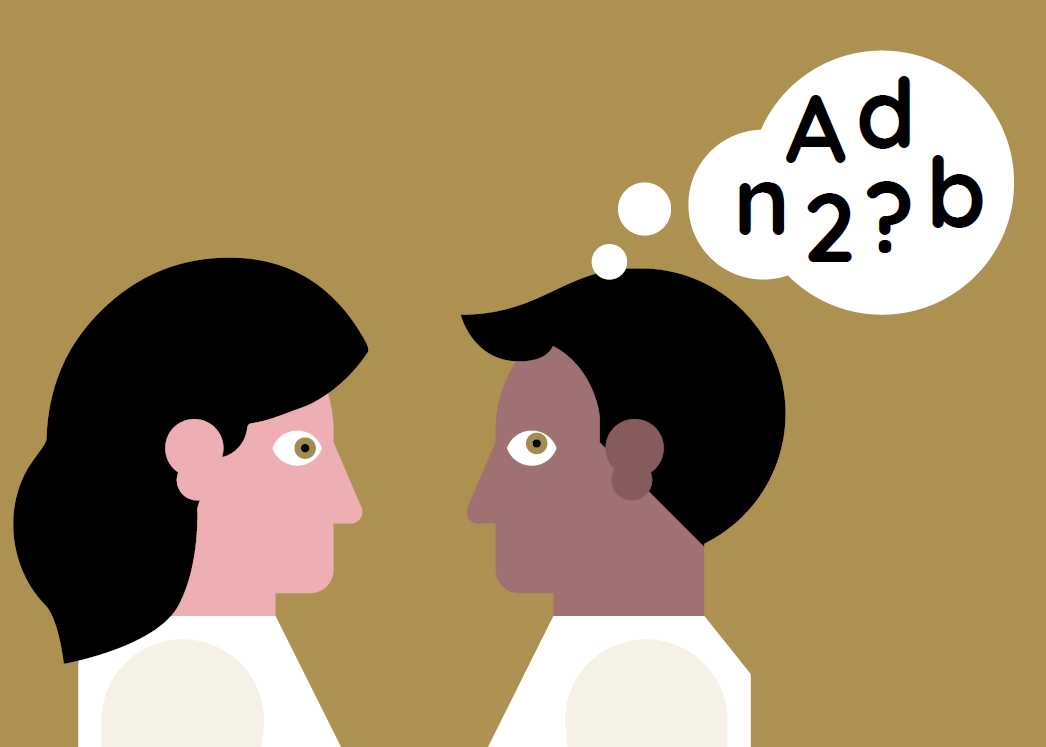 Taalbuddy bijeenkomst 1	Kennismaking
Over de doelgroep, basisvaardigheden en het kennismakingsgesprek
Welkom!
Wat verwacht jij van de training Taalbuddy?
Wat wil jij leren in deze training?
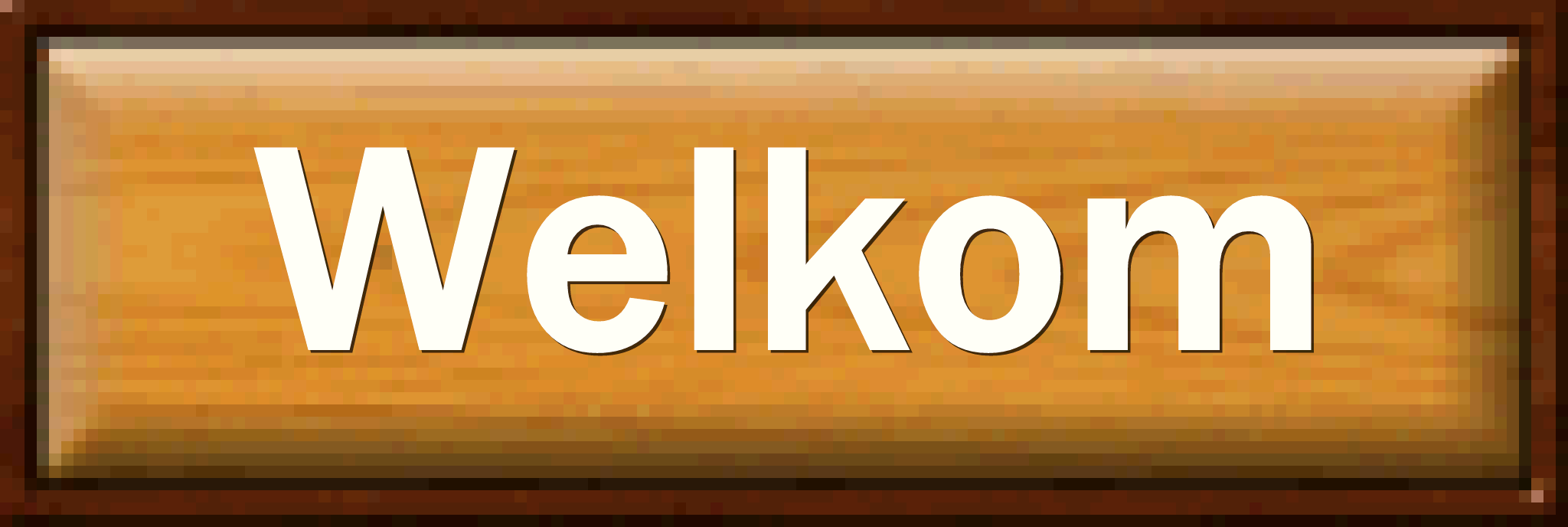 3
Taalbuddy bijeenkomst 1 - Kennismaking
[Speaker Notes: Gebruik dit moment om een eerste kennismaking met taalbuddy en de achtergronden. Gebruik hiervoor bijvoorbeeld de cijfers van het Pisa onderzoek ( dec 2019) of “Staat van het onderwijs” april 2020.]
De training Taalbuddy
Module 1	Kennismaking

Module 2	Spreken en gesprekken voeren

Module 3	Lezen

Module 4 	Schrijven

Module 5	Spelling en grammatica
4
Taalbuddy bijeenkomst 1 - Kennismaking
Doelen van deze bijeenkomst
Je maakt kennis met de problematiek van laaggeletterdheid.
Je leert wat de kenmerken van de doelgroep zijn.
Je leert welke basisvaardigheden er zijn.
Je leert hoe je een kennismakingsgesprek met je maatje voert.
Je oefent dit in rollenspellen.
5
Taalbuddy bijeenkomst 1 - Kennismaking
[Speaker Notes: Leg je ei
gen spelregels uit, mogen ze vragen stellen onder de uitleg. Mobiel telefoon uit en weg van de tafel. Bij moeilijke woorden vragen of ze begrepen zijn.

https://www.youtube.com/watch?v=f4F6G5NmT3Q voetbal pappa is wel een filmpje wat ze aan het denken zet…]
Jij als taalbuddy
Je kunt benoemen welke taken jij als taalbuddy hebt.
Je kunt de kenmerken noemen van een goede relatie tussen taalbuddy en maatje.
Je weet welke eigenschappen en vaardigheden belangrijk zijn voor een taalbuddy.
Je weet welke eigenschappen en vaardigheden jij hebt en welke je nog kunt ontwikkelen of leren.
Je kunt jouw eigenschappen en vaardigheden toepassen bij het begeleiden van je maatje.
6
Taalbuddy bijeenkomst 1 - Kennismaking
[Speaker Notes: Zelf door de groep laten invullen en opschrijven, kan je later nog een keer op terug kijken en gebruiken. Schrijf ze bijvoorbeeld op een flapover.

Zie ook de aanvulling bij sheet 6.]
Eigenschappen en vaardigheden
taalvaardig

communicatief

bewust van sterke kanten

een luisterend oor bieden

aan afspraken houden

					…en nu aan de slag!
7
Taalbuddy bijeenkomst 1 - Kennismaking
[Speaker Notes: Aan de groep vragen om een situatie die zij ervaren hebben tijdens hun begeleiding en de vraag bespreken: Hoe zou je dit aanpakken als taalbuddy?

Wat moet je leren als taalbuddy? Zelf een situatie inbrengen of voorbeeldsituatie uit de groep. Anders zelf een situatie voorleggen: ‘Kun jij ervoor zorgen dat ik dit jaar overga?’ ‘Ik moet een boekverslag maken, heb jij nog een boekverslag dat ik kan gebruiken?’

Het bespreken van de verwachtingen die de taalbuddy’s hebben van hun begeleiding. Wat lijkt ze leuk en wat lijkt ze moeilijk aan deze begeleiding?

Jouw ervaringen delen met de taalbuddy’s:
Spreekvaardigheid vergroten bij mijn taalmaatje door te vragen naar zijn/haar interesses, hobby’s en daarnaar aandachtig te luisteren en doorvragen. Fouten maken mag!! Tussentijds of na afloop van zijn/haar verhaal de verkeerde uitspraken, herhalen en verbeteren. Stapsgewijs!

De voorwaarden bespreken voor een succesvolle taalbuddy/taalvrager-relatie. Wat maakt een taalbuddy/taalvrager-relatie tot een succes? Als trainer inventariseer je de uitkomsten op een flap. Nagaan waar de culturele verschillen zijn. 
Voorwaarden: 
Nakomen van afspraken 
Respect voor elkaar 
Luisteren 
Verantwoordelijkheid van wat besproken wordt (privacy)
Op gemak stellen van taalvrager]
Kennismaken
8
Taalbuddy bijeenkomst 1 - Kennismaking
[Speaker Notes: Jezelf voorstellen.

Taalbuddy’s kort kennis laten maken met elkaar, de vraag: Hoe komt het dat je hier nu als taalbuddy zit? 
De groep verdelen in groepen om ervaringen uit te wisselen over hun eigen schoolloopbaan.]
Hoe het voelt …
Om goed te kunnen lezen moet je beschikken over ruime kennis en vaardigheden. 

	> 60%	
	> 70%	
	> 80%
	> 90%
	> 100%
9
Taalbuddy bijeenkomst 1 - Kennismaking
[Speaker Notes: Vraag de taalbuddy’s: hoeveel procent van de woorden van een willekeurige tekst moet je kennen om die tekst te begrijpen? Het maakt niet uit of het om een moeilijke of gemakkelijke
tekst gaat. Elke taalbuddy noemt een inschatting. (Dit kan ook met handopsteking: wie denkt dat 20% voldoende is; wie denkt
30%, et cetera)
• Leg uit dat de taalbuddy’s nu zelf gaan ervaren om een tekst te lezen (en proberen te begrijpen) waar delen van zijn gelaten.
• Laat eerst de 60%-tekst lezen. Elke asterisk staat voor een woord dat weggelaten is.
• Laat ze daarna de inschatting van het percentage desgewenst bijstellen.
• Laat vervolgens de 70%-, 80%- en de 90%-tekst lezen en vraag of iemand kan vertellen waar het over gaat. Benoem dat als je een woord ‘fout’ leest, jouw verwachting van de tekst anders wordt. Dat is moeilijk bij te stellen. 
• Lees de 90%-tekst voor en laat de gaten door de groep invullen. Als mensen woorden noemen die wel zouden passen maar er niet staan, geef dan aan dat ze vanuit de context een juiste gok doen. Ook laaggeletterden zullen bij het lezen woorden technisch onjuist maar naar inhoud passend lezen. Taalbuddy’s waarderen dat omdat deelnemers dan wel vanuit begrip lezen.]
60%?
Maar toen veegde * * de * * uit haar gezicht en hij * haar. ‘*…, neem me niet *. Wat is er *?’ riep hij *. Er stonden drie * en een * in de * en toen de * mevrouw * binnenkwam, * ze * zo dicht * in de hoek * maar niet * te worden.
10
Taalbuddy bijeenkomst 1 - Kennismaking
[Speaker Notes: Stel de vraag: hoeveel procent van een tekst moet je kunnen lezen om de inhoud van de tekst te kunnen begrijpen?]
70%?
Maar toen veegde mevrouw * de * * uit haar gezicht en hij * haar. ‘*…, neem me niet *. Wat is er gebeurd?’ riep hij *. 
Er stonden drie dames en een * in de * en toen de * mevrouw * binnenkwam, drukten * zich zo * * in de hoek * maar niet * te worden.
11
Taalbuddy bijeenkomst 1 - Kennismaking
80%?
Maar toen veegde mevrouw * de slierten * uit haar gezicht en hij herkende haar. ‘*…, neem me niet kwalijk. Wat is er gebeurd?’ riep hij *. 
Er stonden drie dames en een heer in de * en toen de * mevrouw * binnenkwam, drukten ze zich zo * mogelijk in de hoek * maar niet * te worden.
12
Taalbuddy bijeenkomst 1 - Kennismaking
90%?
Maar toen veegde mevrouw * de slierten * uit haar gezicht en hij herkende haar. ‘*…, neem me niet kwalijk. Wat is er gebeurd?’ riep hij *. 
Er stonden drie dames en een heer in de lift en toen de * mevrouw * binnenkwam, drukten ze zich zo * mogelijk in de hoek om maar niet * te worden.
13
Taalbuddy bijeenkomst 1 - Kennismaking
100%?
Maar toen veegde mevrouw Helderder de slierten kroos uit haar gezicht en hij herkende haar. ‘Gunst…, neem me niet kwalijk. Wat is er gebeurd?’ riep hij verschrikt.
Er stonden drie dames en een heer in de lift en toen de druipende mevrouw Helderder binnenkwam, drukten ze zich zo dicht mogelijk in de hoek om maar niet aangeraakt te worden.
14
Taalbuddy bijeenkomst 1 - Kennismaking
[Speaker Notes: Je moet 100% kunnen lezen om iets te kunnen begrijpen, dit is een makkelijk voorbeeld. Maar stel dat dit over de aanvraag van een paspoort gaat? Of het invullen van een duo lening?]
Filmpje Hoe het voelt
15
Taalbuddy bijeenkomst 1 - Kennismaking
[Speaker Notes: Geef een korte inleiding: ‘Jullie zijn verhuisd naar Tsjechië en krijgen nu jullie eerste les Tsjechisch.’
Laat de taalbuddy’s 2 keer naar het filmpje Ahoj! Jak se jmenujes kijken.
Stel ze de vraag: ‘Jak se jmenujes?’ tot ze antwoorden met hun naam.
Vraag: hoe wisten jullie dat je met je naam moest antwoorden?
Terugkoppeling: stel onderstaande vragen:
- Wat maakt het moeilijk om een andere taal, Tsjechisch in dit geval, te begrijpen als je hem hoort?
- Wat kan je helpen om een nieuwe taal te leren spreken?
Als je een deelnemer zou zijn en je wil werken aan je spreekvaardigheid, wat zou je dan willen oefenen met je vrijwilliger?

Bespreek:
- Deze opdracht heeft je laten beleven wat iemand ervaart als hij voor het eerst met een vreemde taal in aanraking komt. Het niet begrijpen van wat er wordt gezegd en het niet in staat zijn om adequaat te reageren hierop, kan demotiverend werken.
- Sommige mensen vermijden zelfs contacten met anderen om deze reden. Het is duidelijk dat er verschillende aspecten komen kijken bij het begrijpen en toepassen van gesproken taal: spreektempo, woordenschat, luisteren, klanken horen en maken, taalstructuur, etc.
- Voor een tweede-taalleerder is het moeilijk om te horen waar het ene woord ophoudt en het andere begint. Ook ligt het spreektempo van de gesprekspartner vaak te hoog. Daarnaast kent hij nog niet veel woorden en grammatica en heeft hij minder gevoel voor klemtonen en intonatie.]
Kenmerken van laaggeletterden
16
Taalbuddy bijeenkomst 1 - Kennismaking
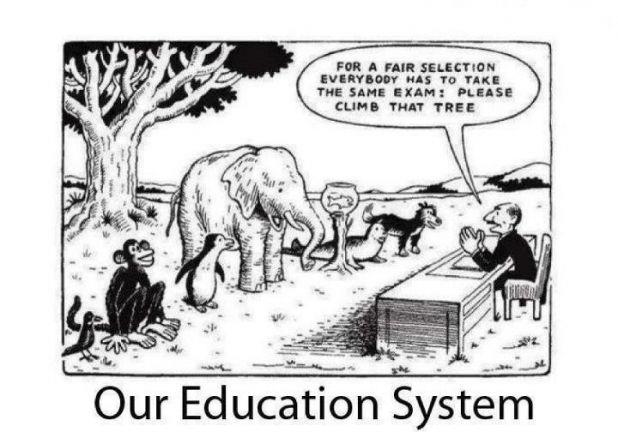 17
Taalbuddy bijeenkomst 1 - Kennismaking
[Speaker Notes: Is ons schoolsysteem eerlijk voor iedereen? Laat ze over dit plaatje discussiëren.]
Goede relatie taalbuddy-maatje
Vier stappen

Kennismaken
Leerdoelen vaststellen (de individuele leervraag) 
Begeleiden 
Afbouwen
18
Taalbuddy bijeenkomst 1 - Kennismaking
[Speaker Notes: Uitleggen dat taalbuddy-taalvrager-relatie bestaat uit een begin, kern en einde. 
Vier fasen: 
Kennismaken
De individuele leervraag
Ondersteunen 
Afbouwen]
Het VUT-model
19
Taalbuddy bijeenkomst 1 - Kennismaking
[Speaker Notes: VUT = Vooruitkijken – Uitvoeren- Terugkijken. Alle lessen zijn zo opgebouwd. Dit zijn de grondregels die in al het cursusmateriaal van lezen en schrijven gebruikt worden.
De komende lessen gaan we dieper hierop in met uitgebreidere uitleg.]
Opdracht
Oefen de komende tijd wat je in deze bijeenkomst hebt geleerd. Doe dit in rollenspellen. Je oefent met:- kennismaken met elkaar- het vaststellen van leerdoelen (de individuele hulpvraag)Je kunt oefenen met andere taalbuddy’s of met je maatje.
20
Taalbuddy bijeenkomst 1 - Kennismaking
[Speaker Notes: Het laten uitspelen van het eerste contact met de taalvrager in tweetallen. Hoe maak je kennis, hoe zorg je ervoor dat een eerste kennismaking makkelijk en leuk verloopt. Er zijn verschillende hulpmiddelen voor. Je kan bijvoorbeeld als advies geven, laat een foto zien en praat hierover. Van een huisdier, muziek een land.]
Afsluiting en evaluatie
21
Taalbuddy bijeenkomst 1 - Kennismaking
[Speaker Notes: Vragen naar de belangrijkste leerervaringen van deze training.]
Zijn er vragen?
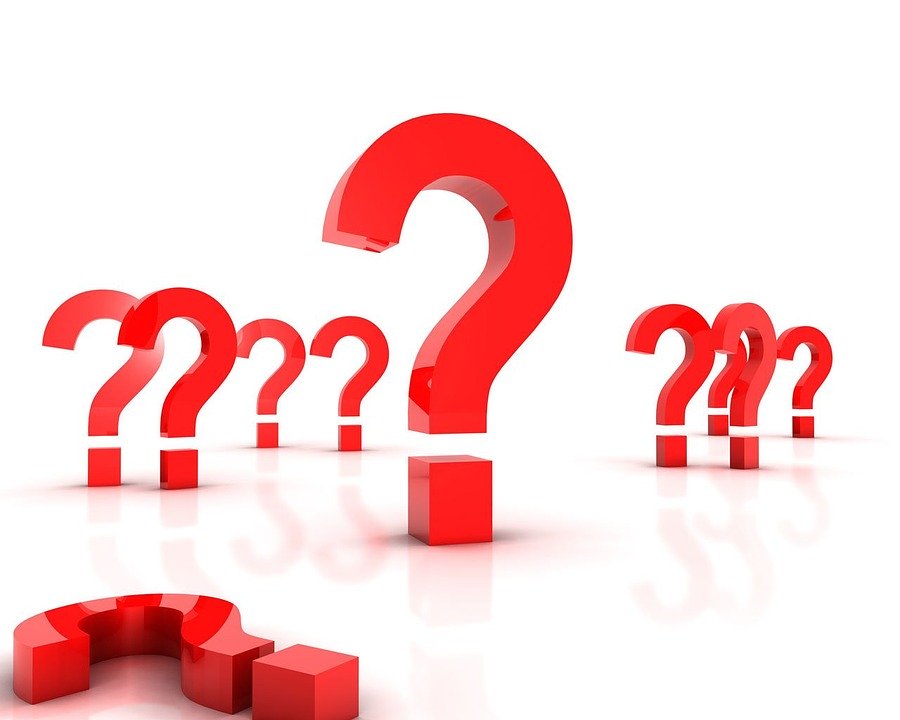 22
Taalbuddy bijeenkomst 1 - Kennismaking